Papercraft Pages

for the

InstaBase
Rendering
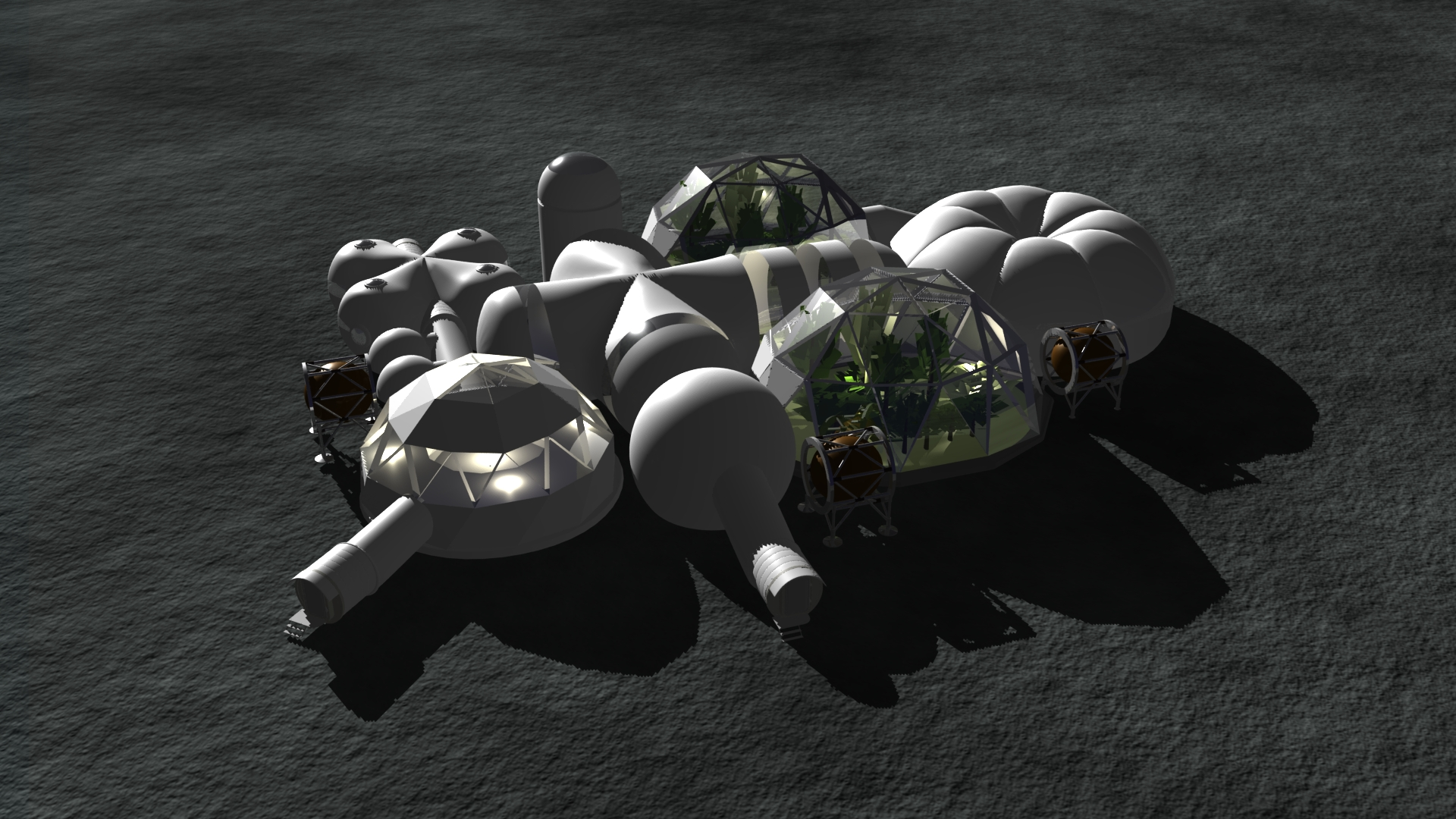 The InstaBase would be set up rapidly through simple inflation with condensed air.  It is intended to provide for all of the needs of an Initial Crew of eight.
BackPort
GreenHab
O2
Tower
H2O
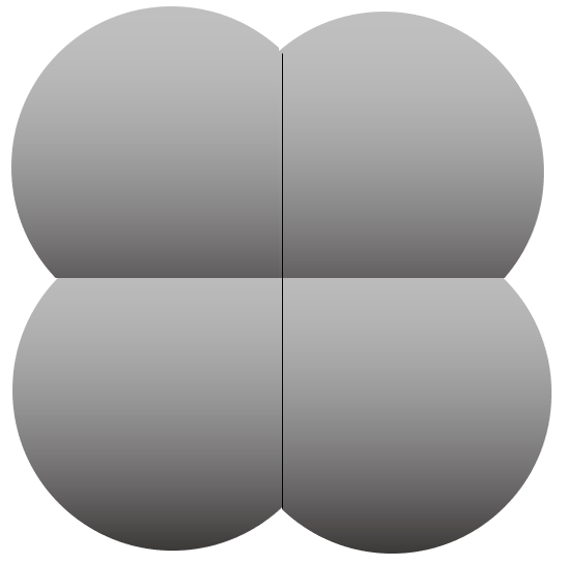 BedHab
SidePort
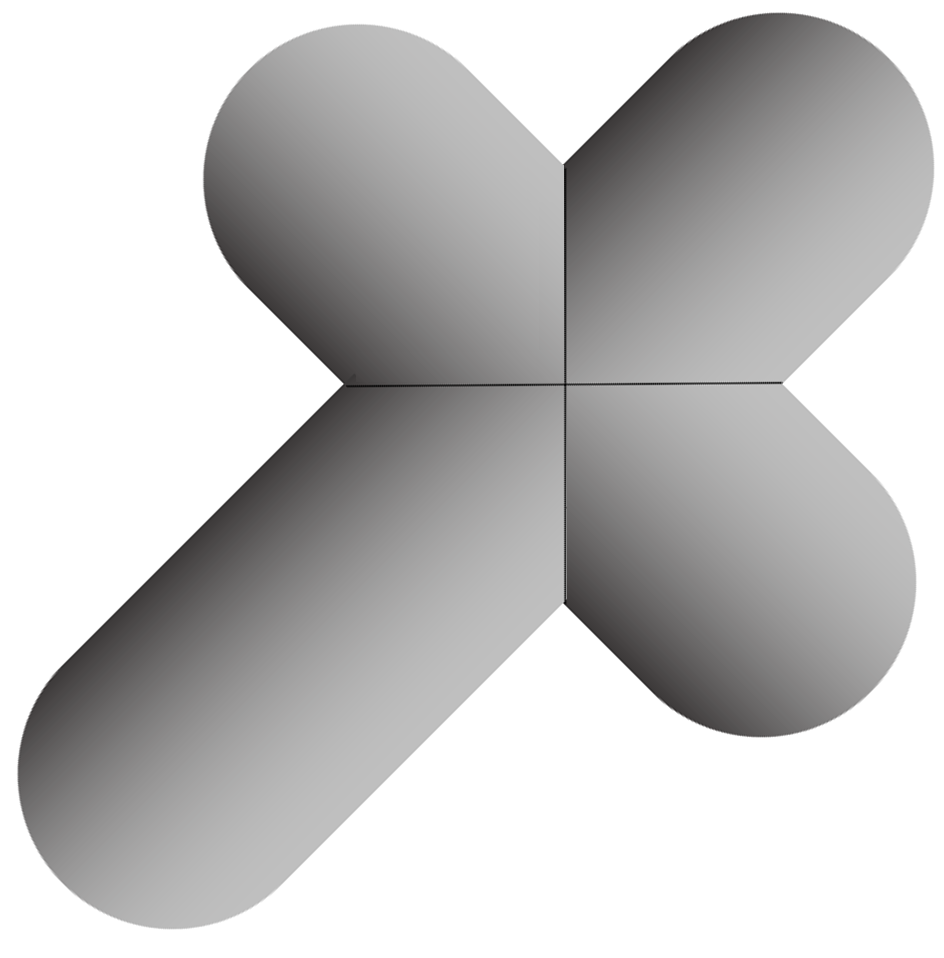 Instabase Modules
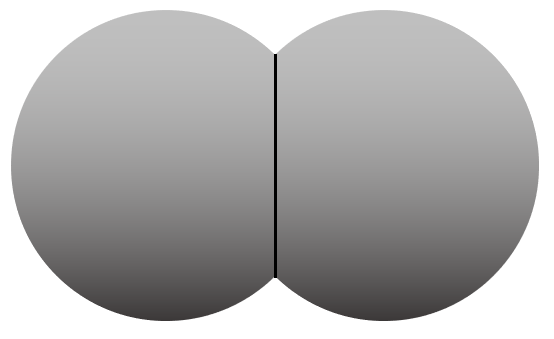 WorkHab
SpinHab
BathHab
H2O
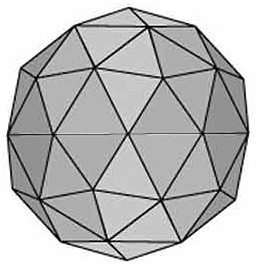 H2O
LivingHab
MetalsArea
ArtHab
GreenHab
Organics
BubbleHab
FrontPort
Dimensions
6.0 m
2.0 m
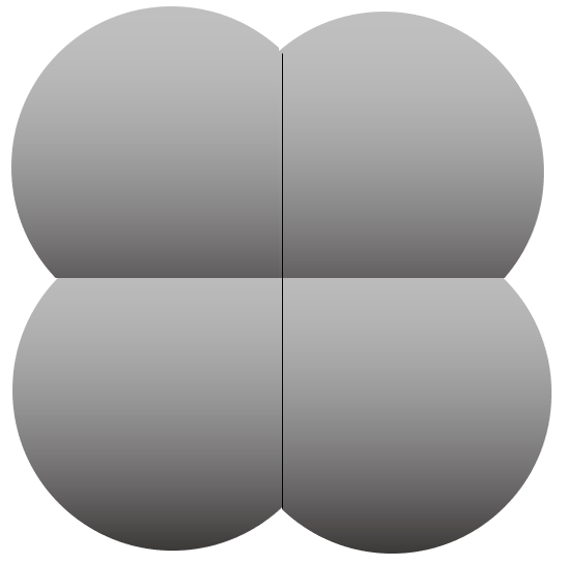 2.5 m
1.0 m
1.25 m
5.0 m
6.0 m
12 m
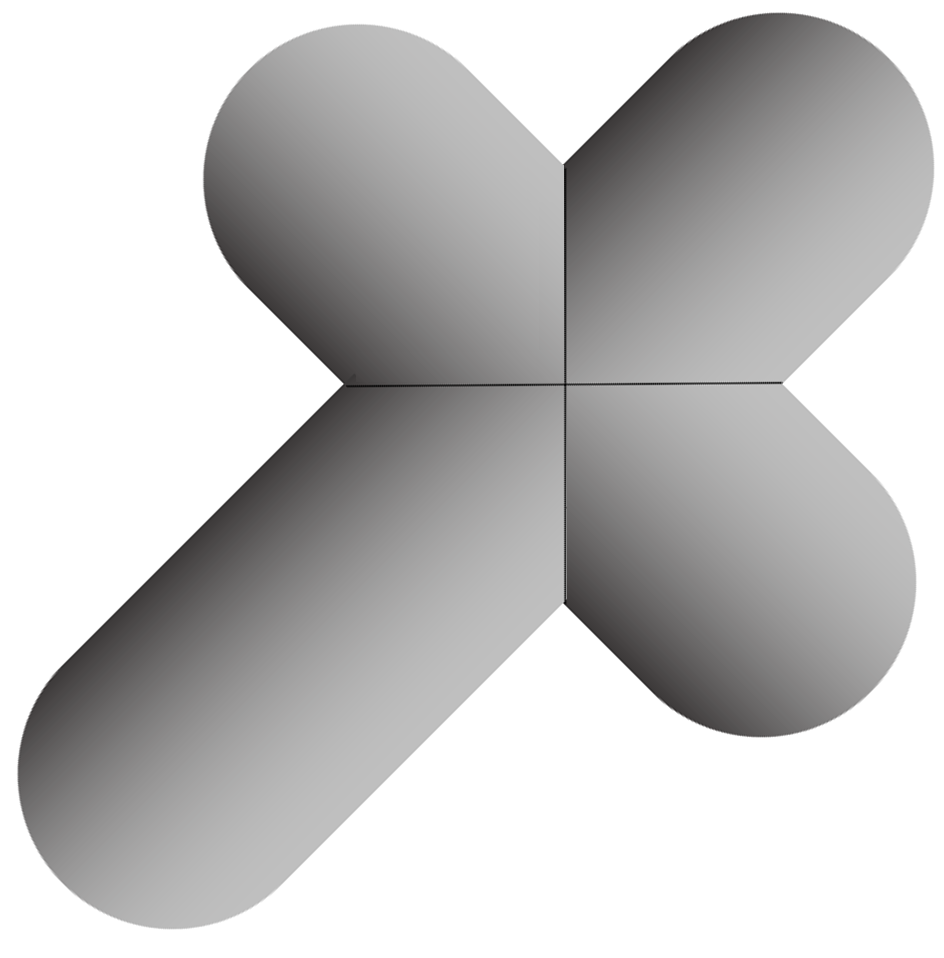 2.5 m
0.5 m
1.5 m
0.75 m
7.5 m
1.75 m
1.13 m
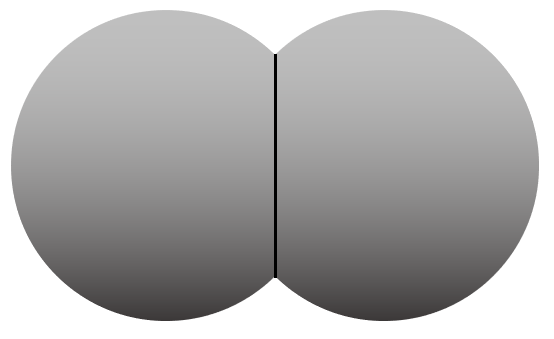 2.25 m
2.0 m
4.5 m
2.25 m
3.5 m
6.5 m
15 m
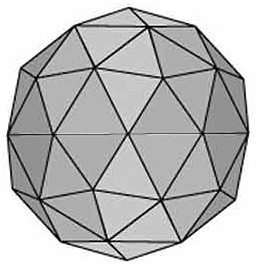 2.0 m
3.25 m
6.5 m
2.0 m
2.0 m
2.0 m
3.25 m
6.5 m
5.0 m
2.0 m
3.5 m?
4.0 m
2.5 m
BedHab – Floor & Roofs
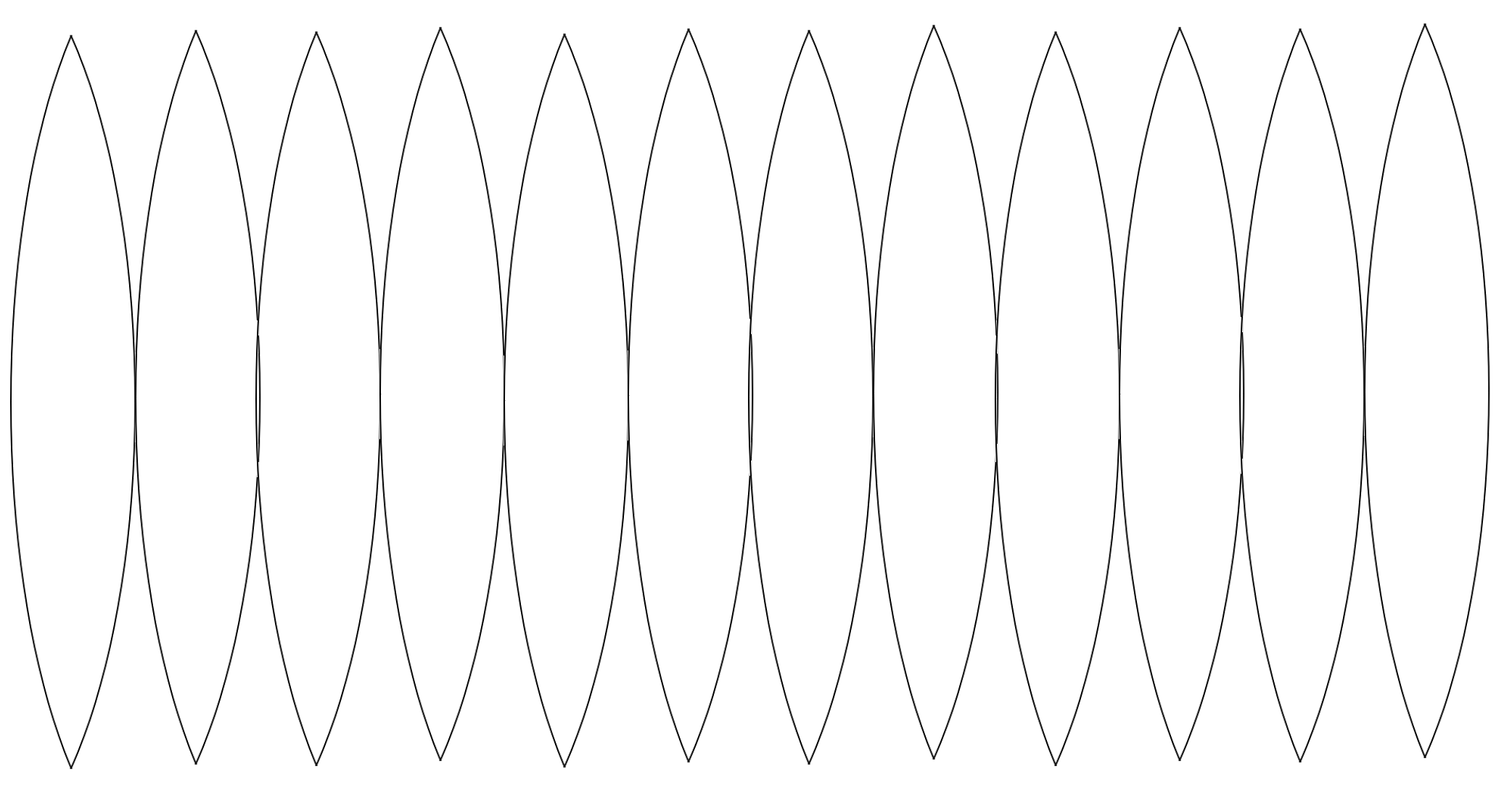 Tower
BedHab1 & 2
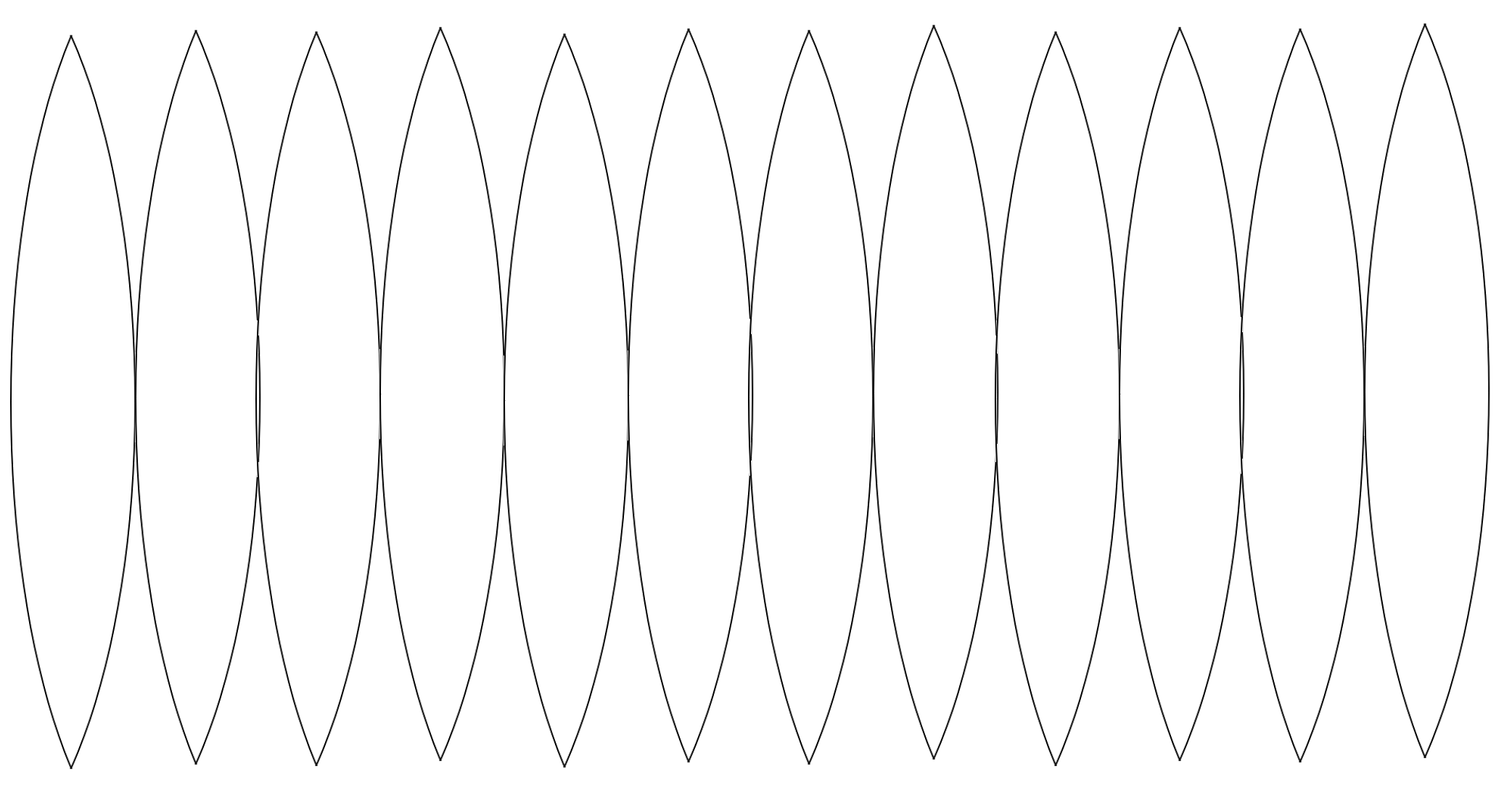 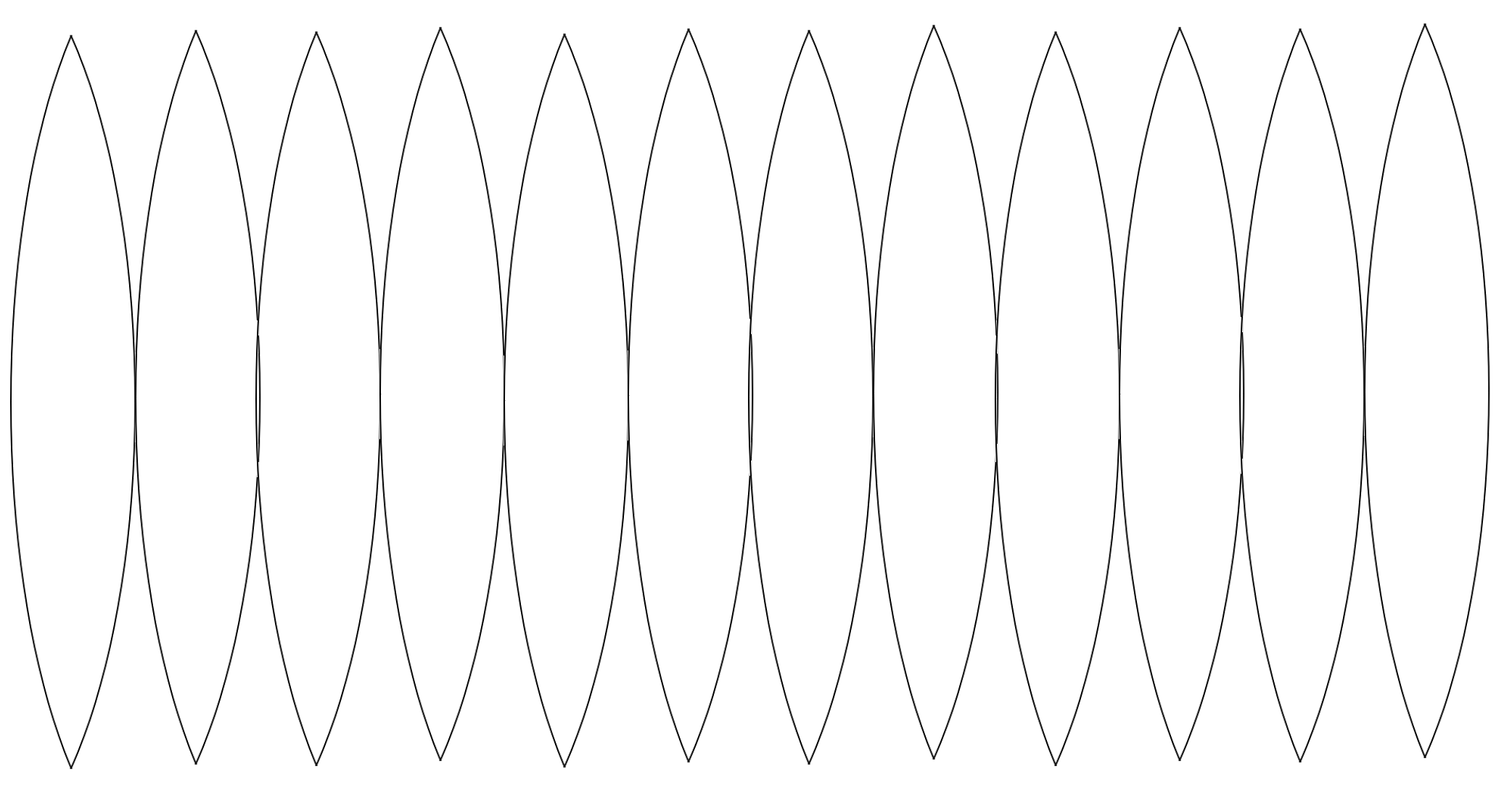 BedHab3 & 4
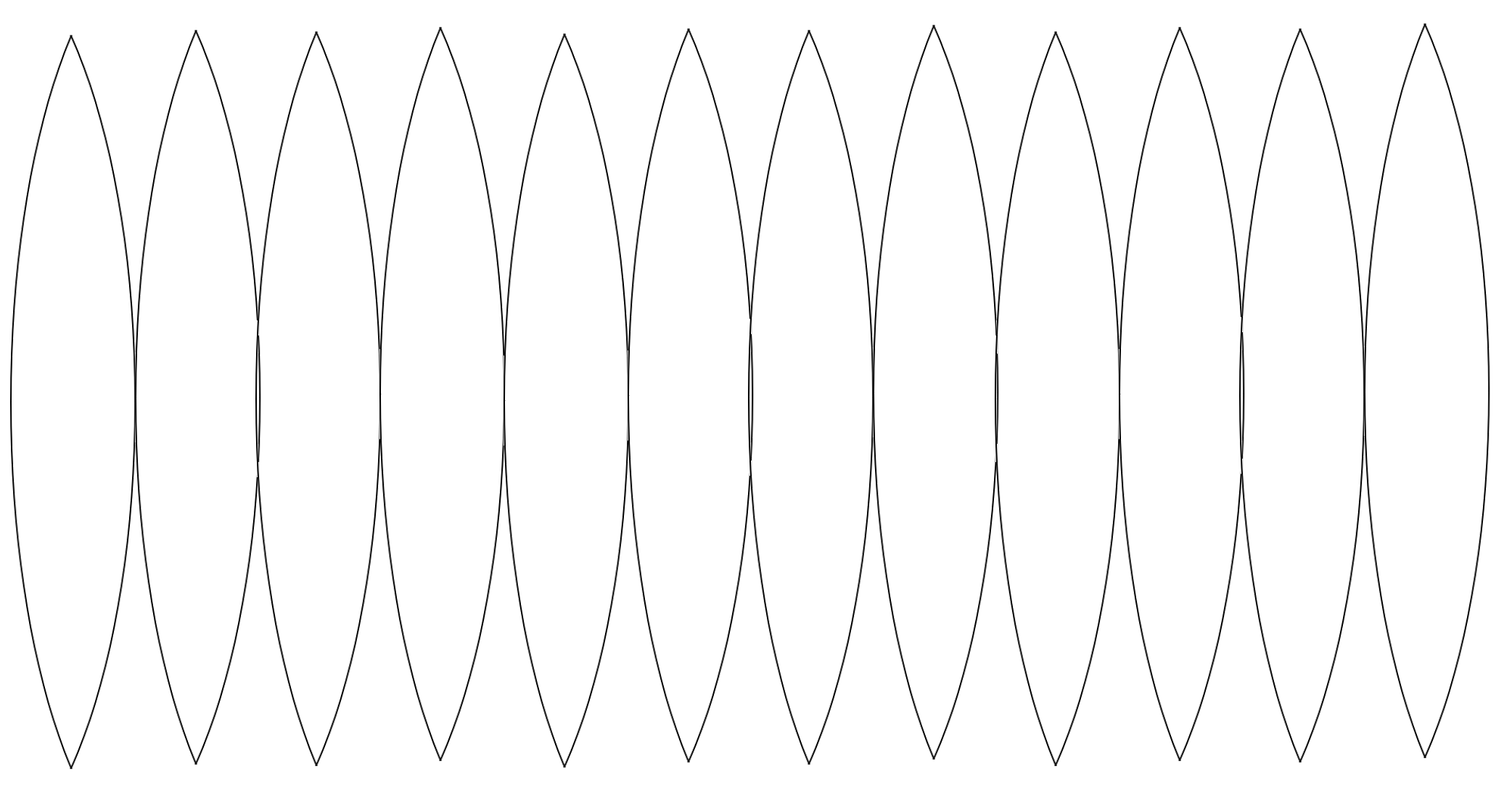 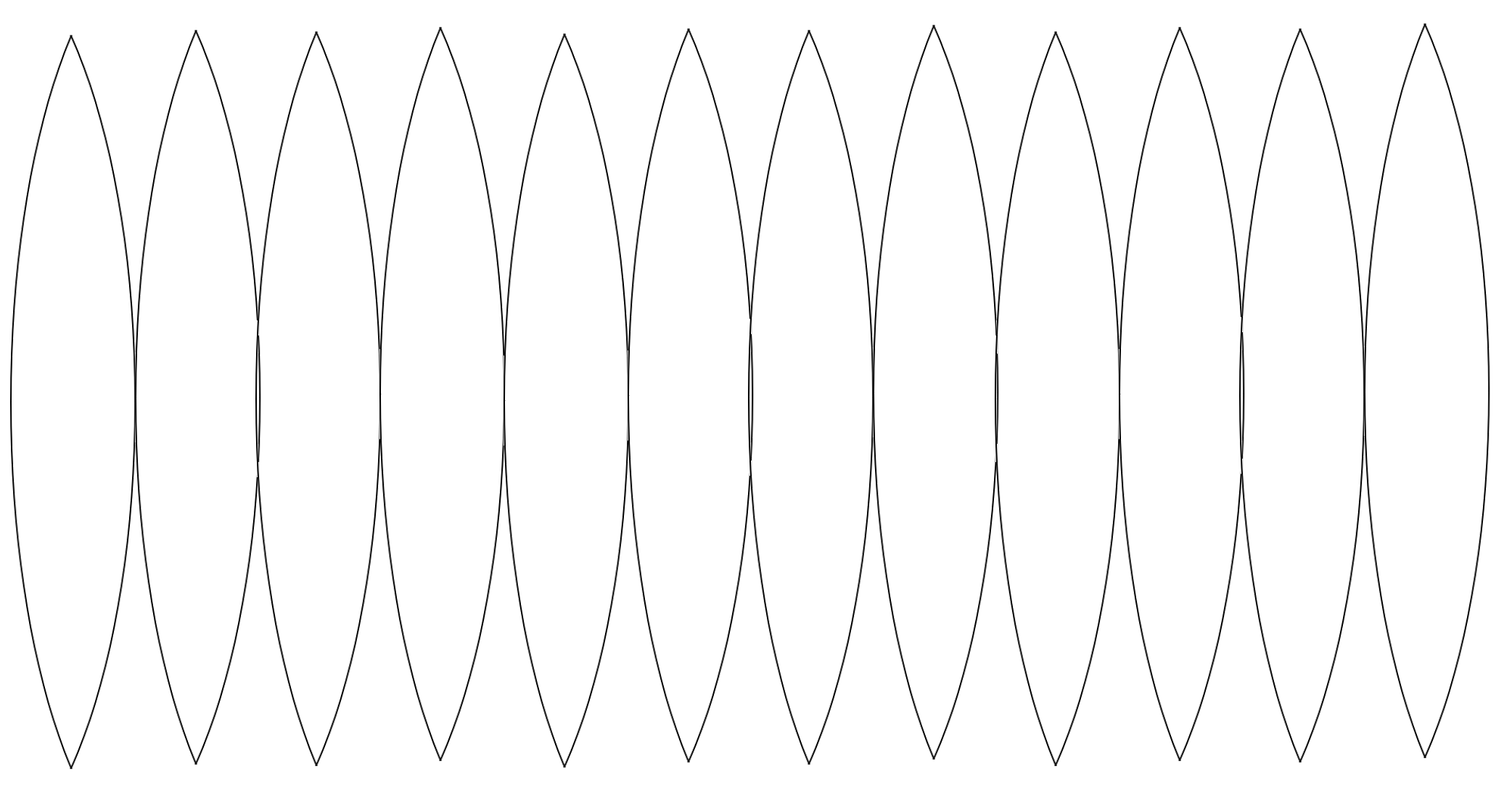 BubbleHab
BathHab1 & 2
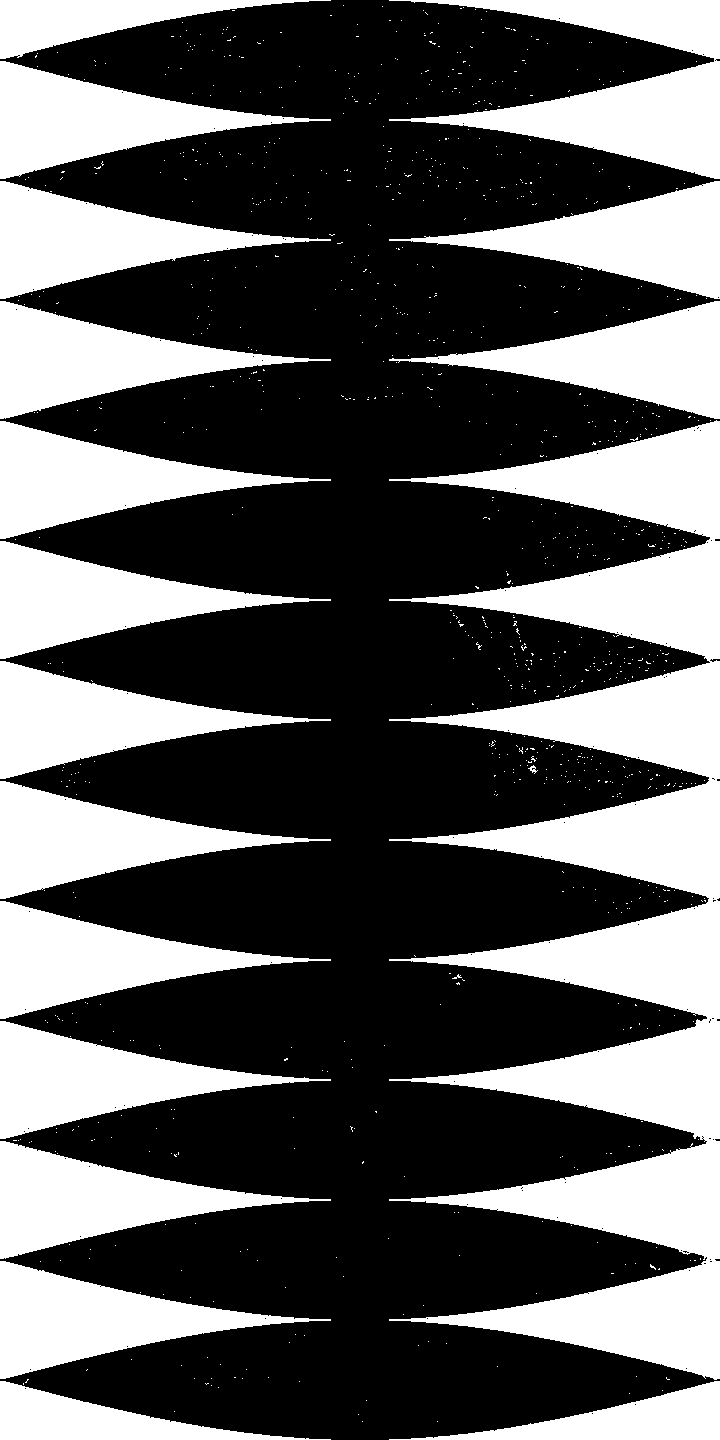 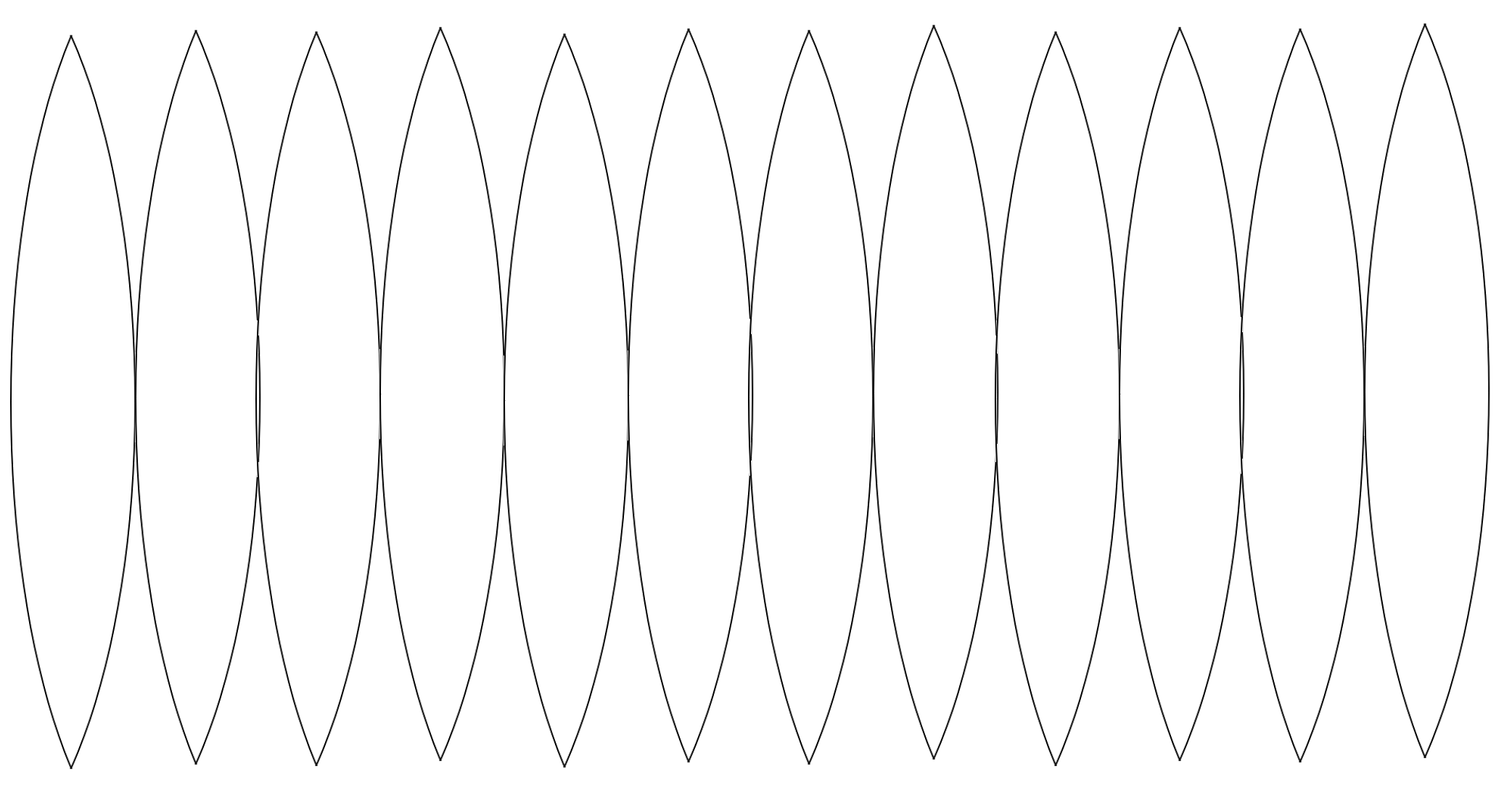 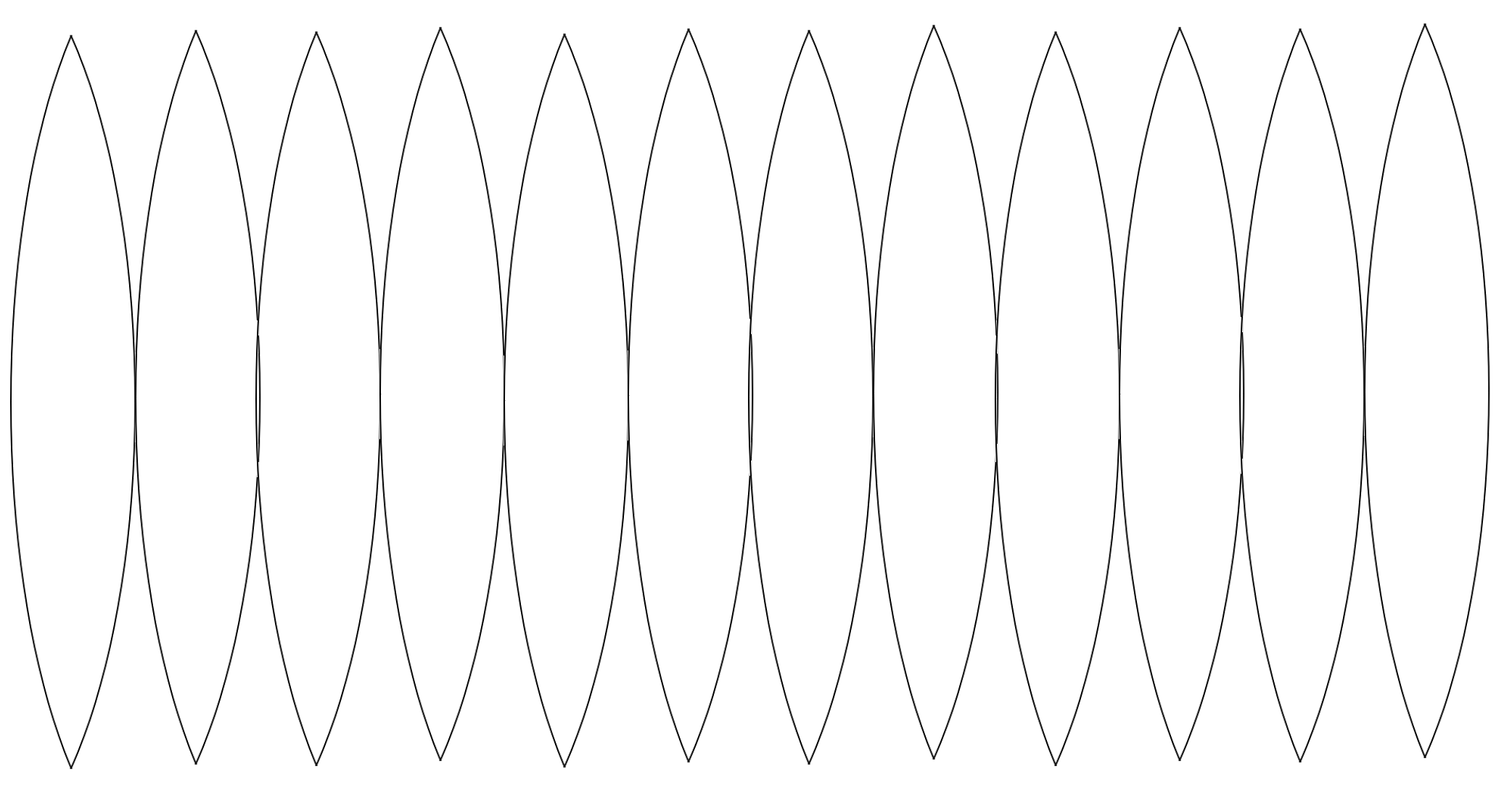 ArtsHab
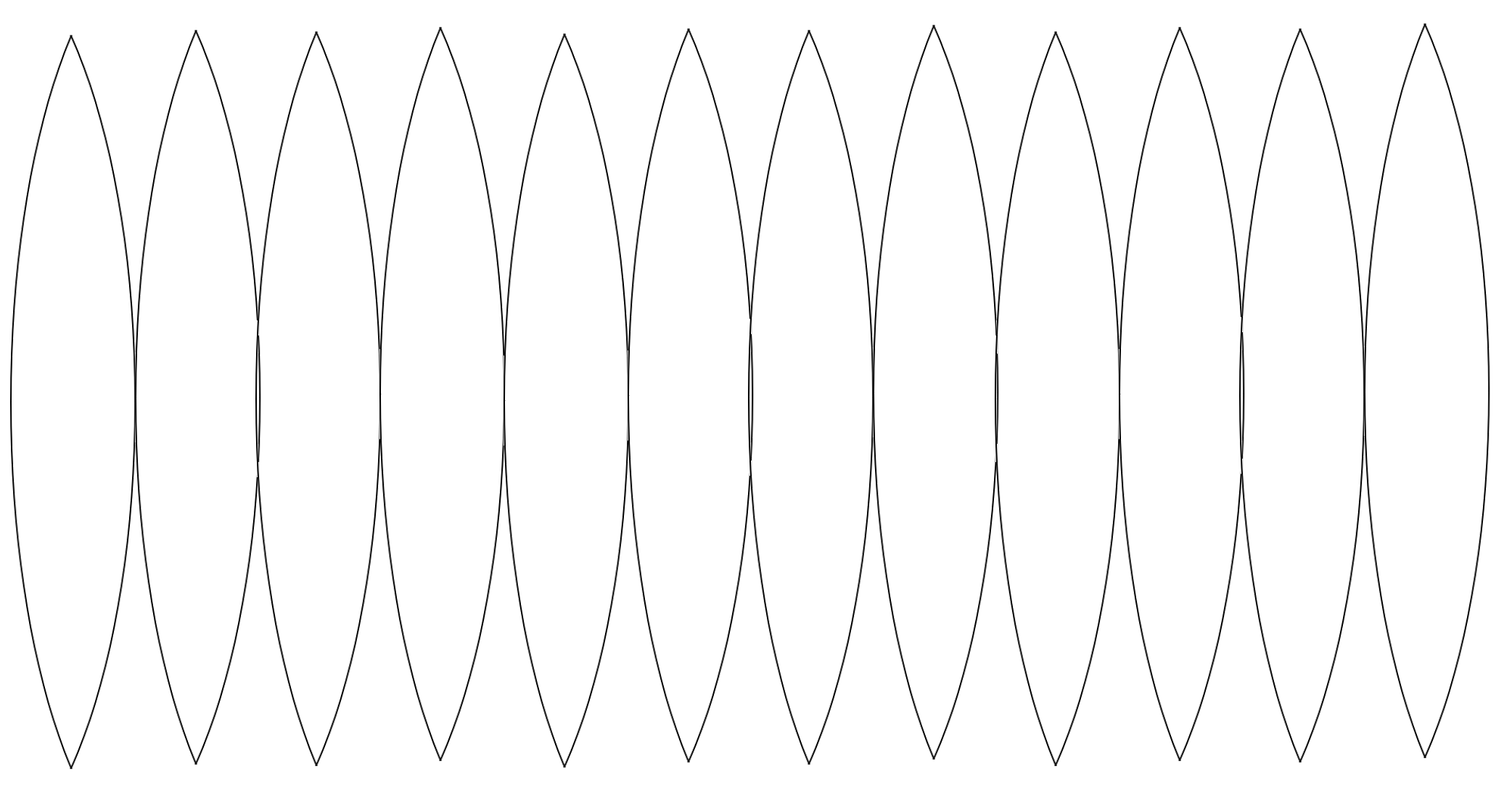 WorkHab
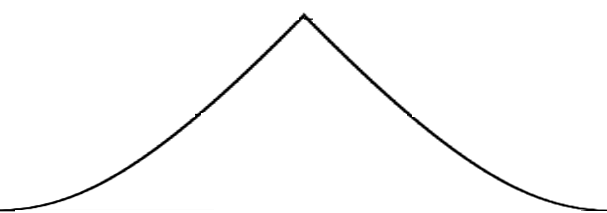 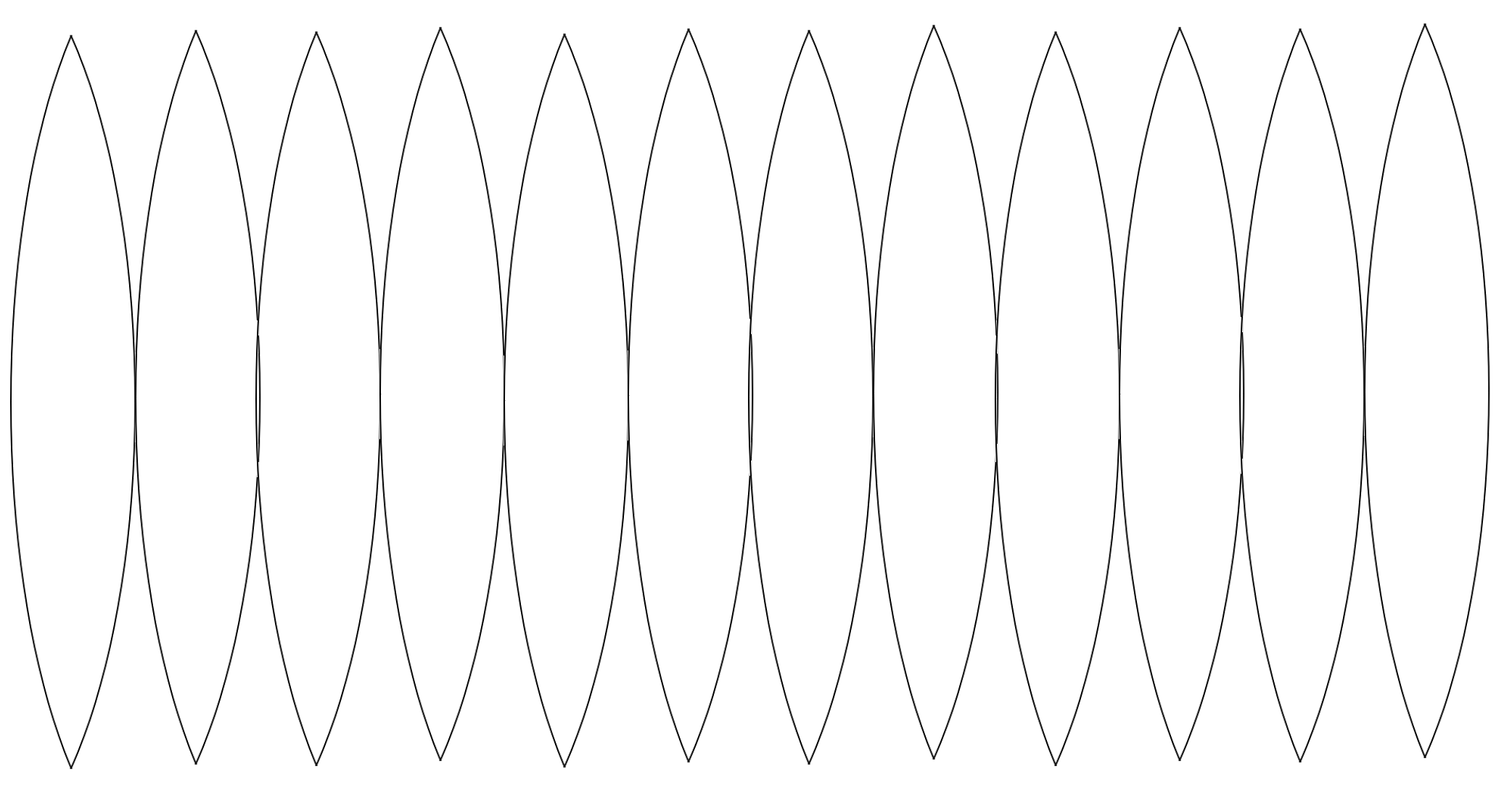 WorkHab
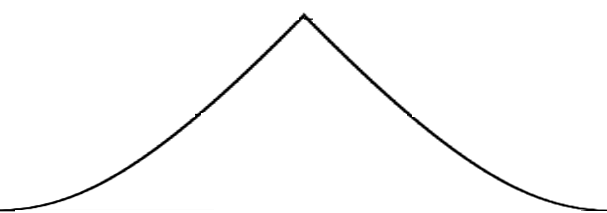 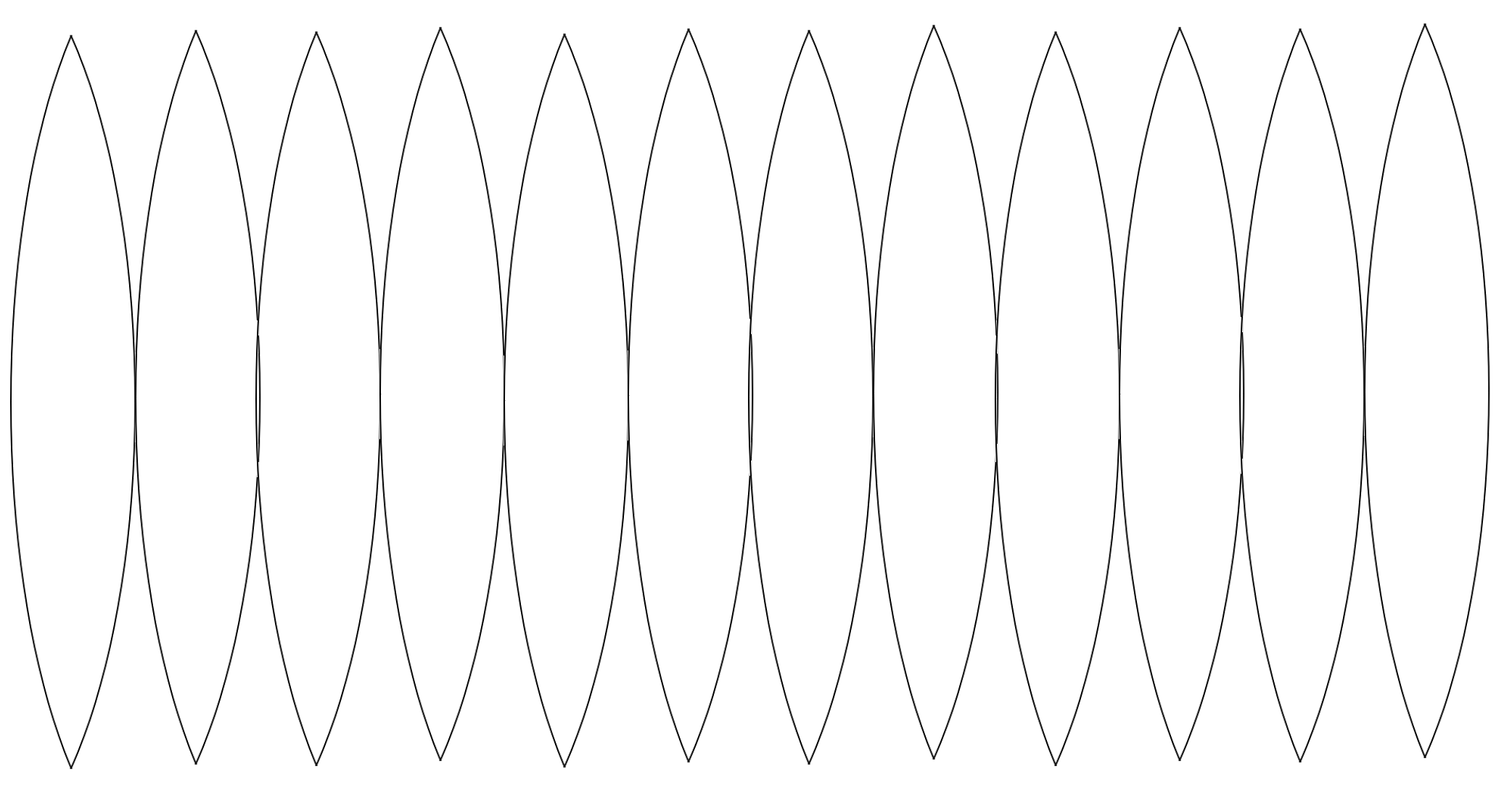 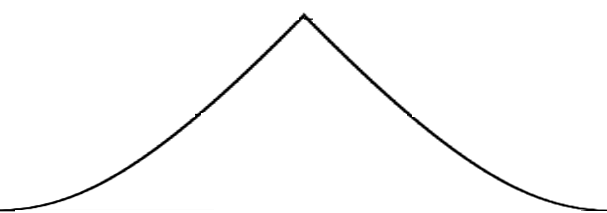 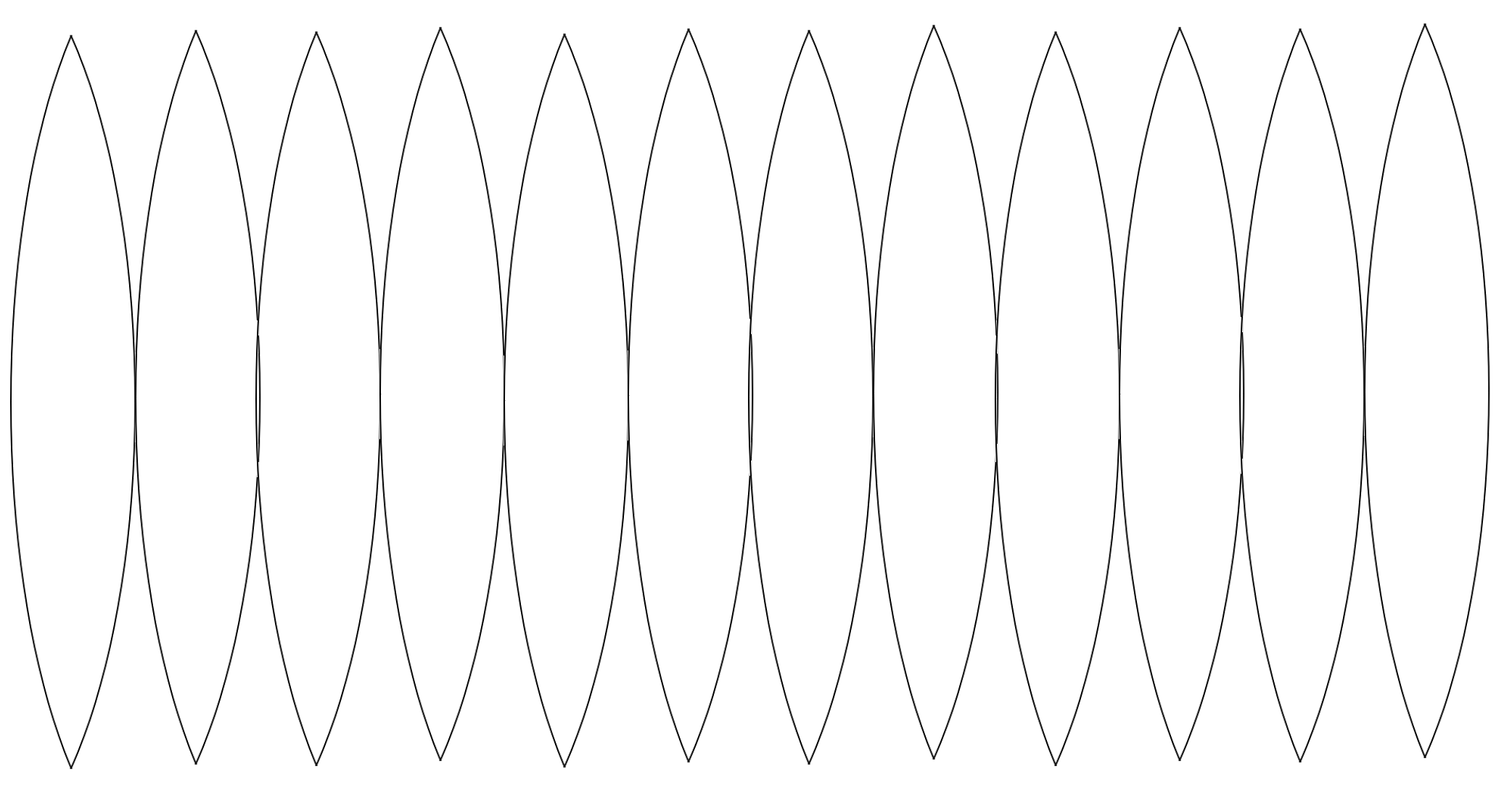 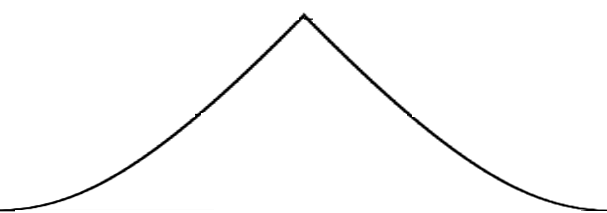 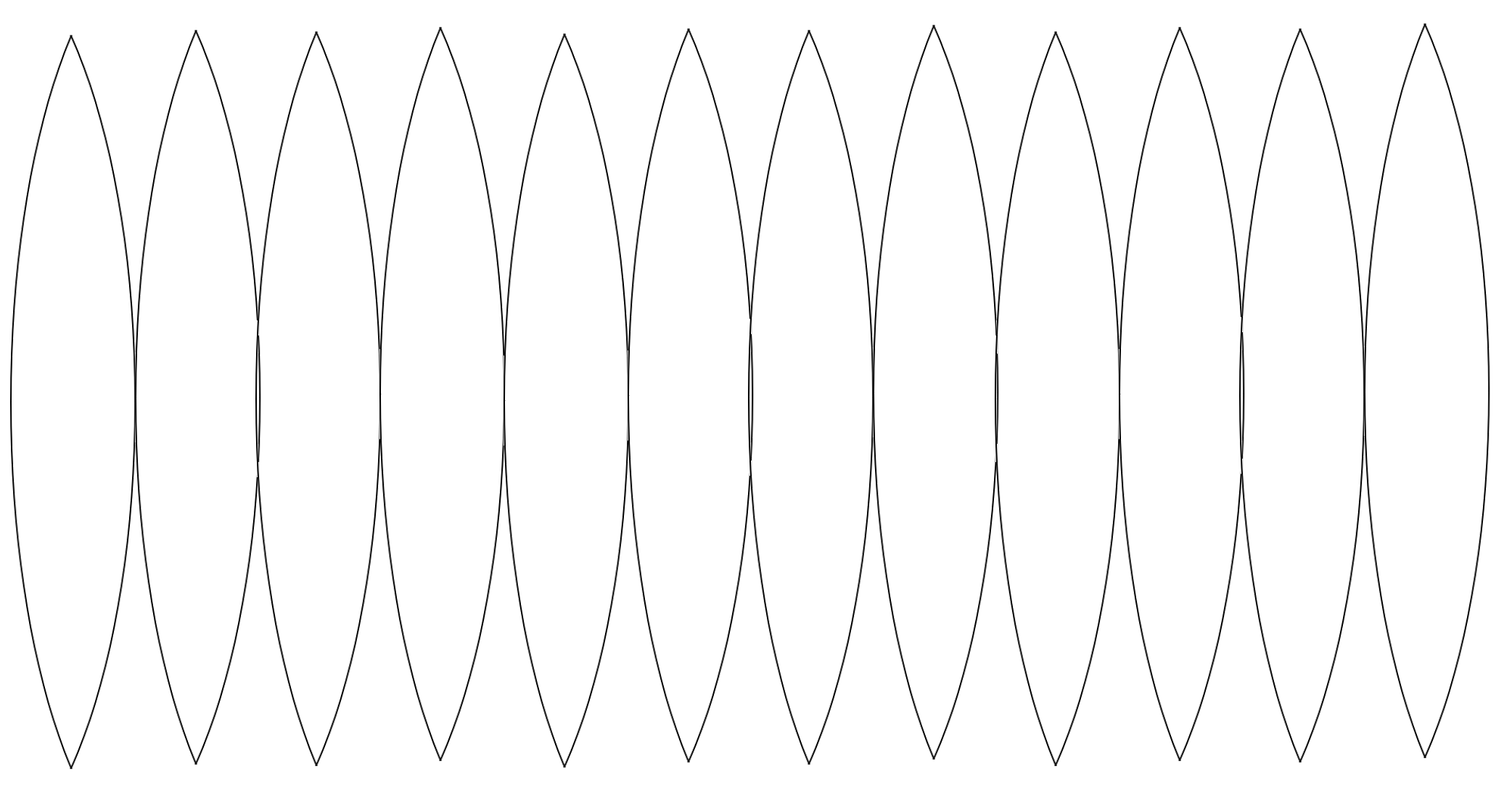 GreenHab1
GreenHab1
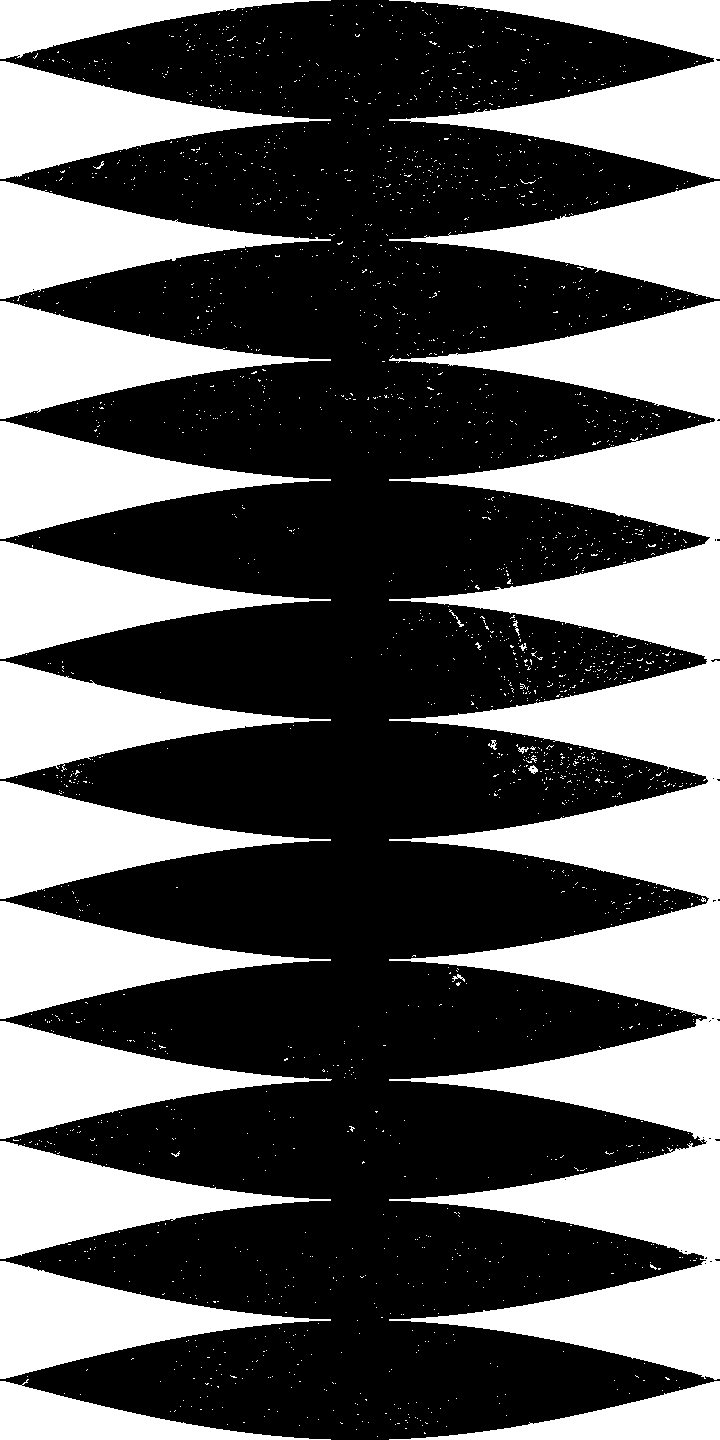 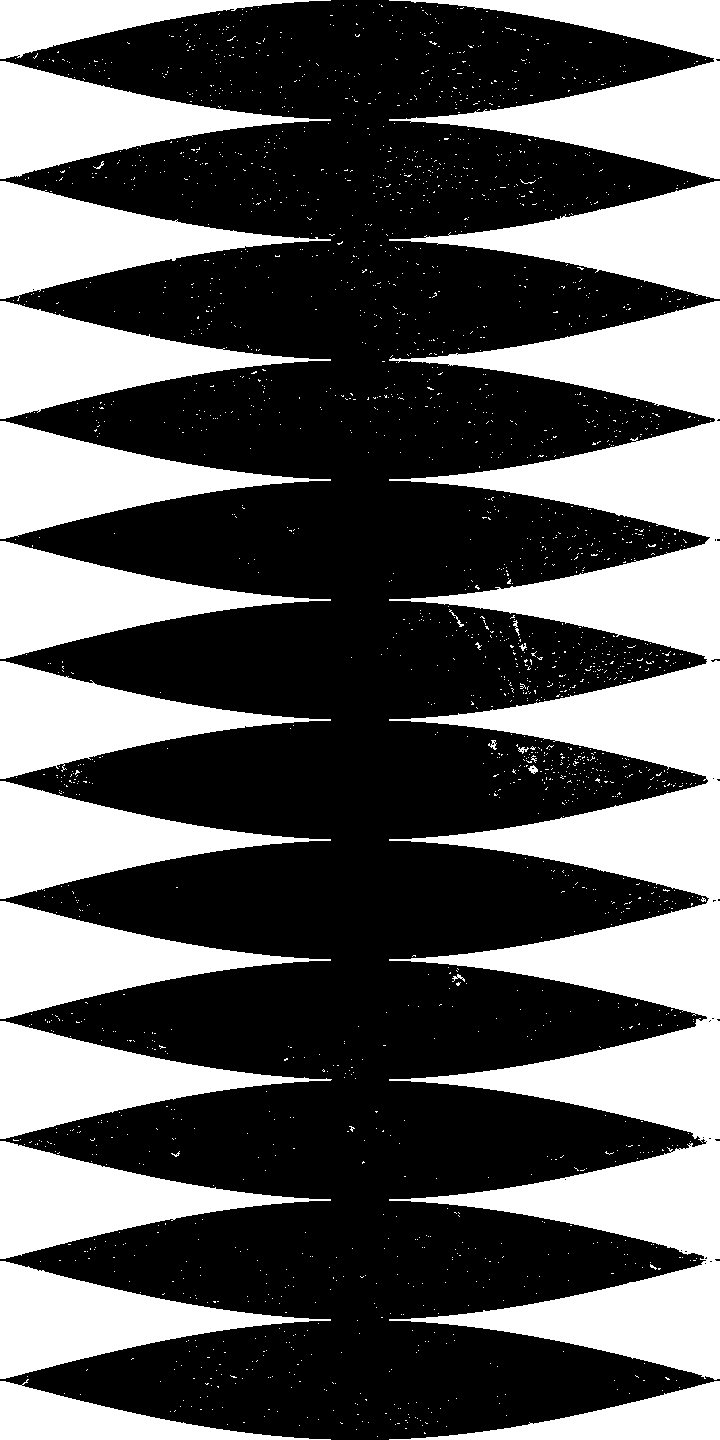 GreenHab1
GreenHab2
GreenHab2
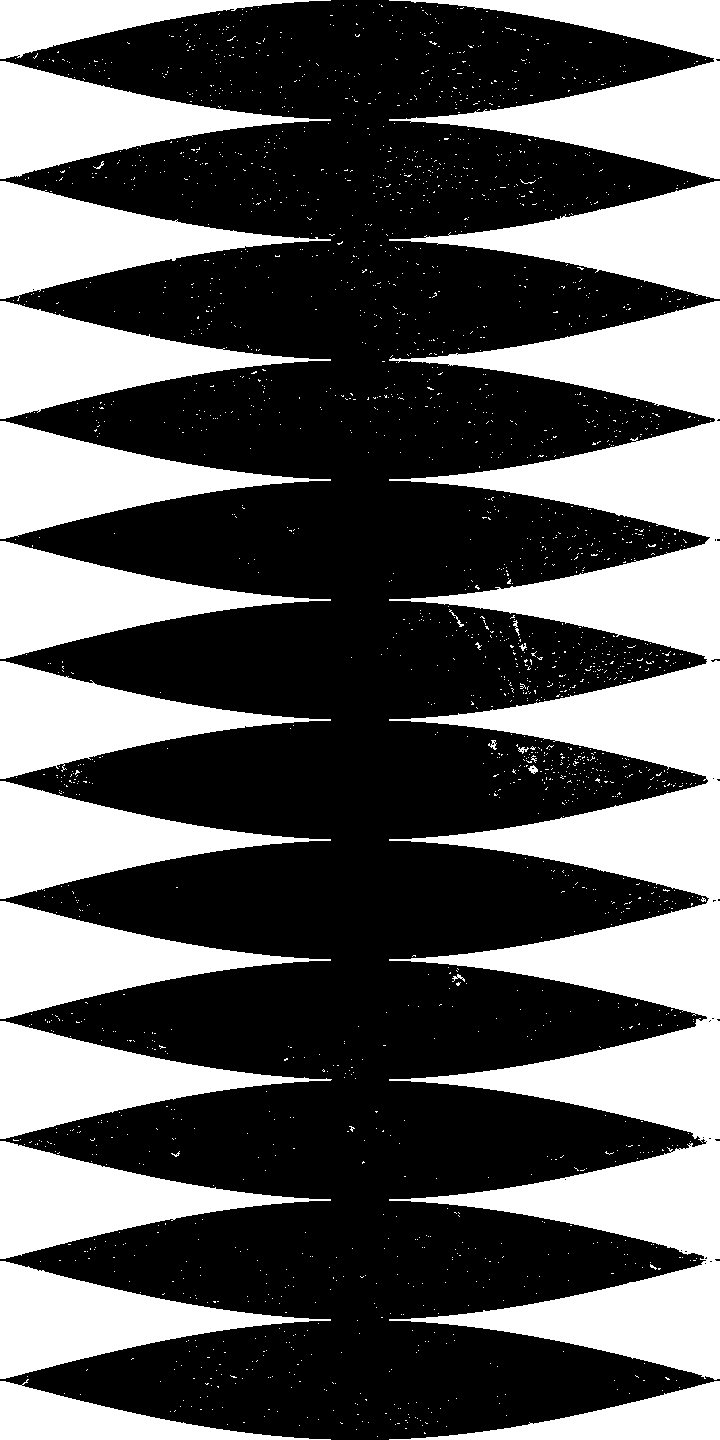 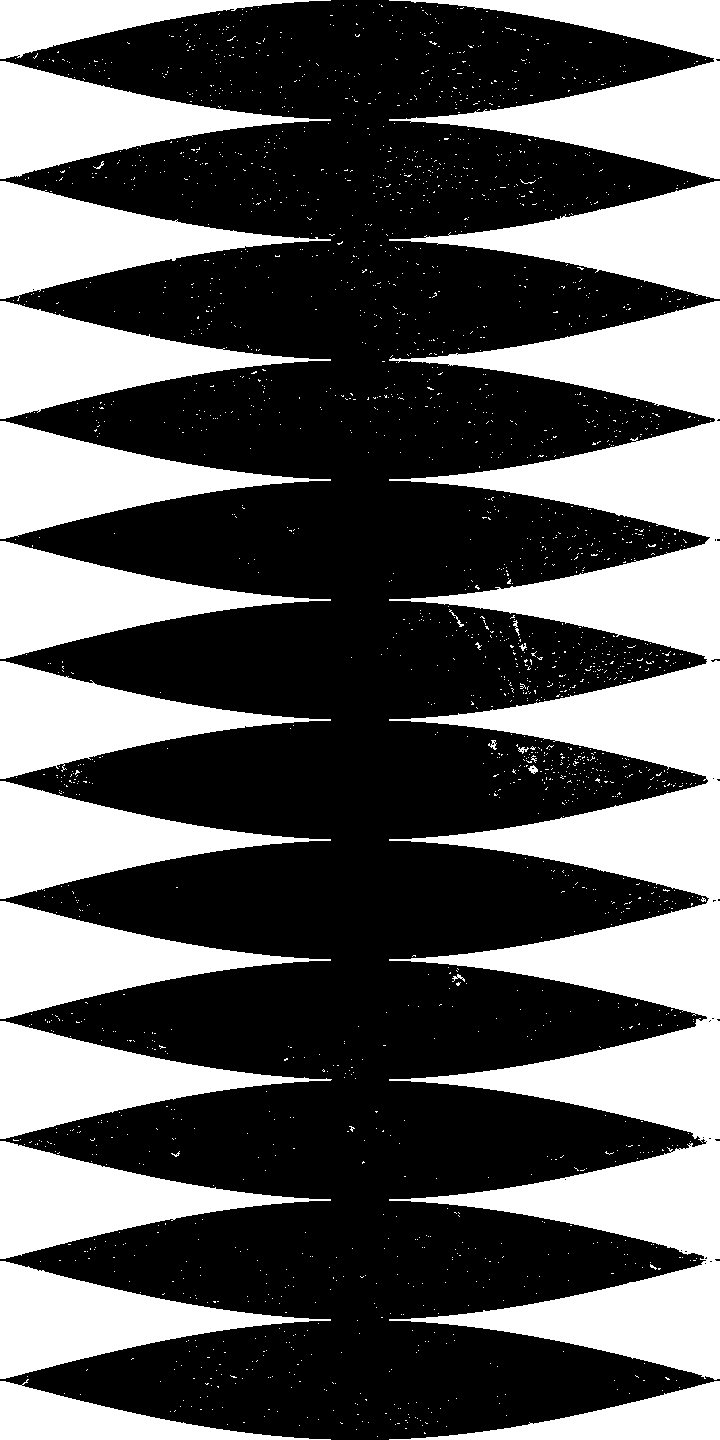 GreenHab2
SpinHab
SpinHab
SpinHab